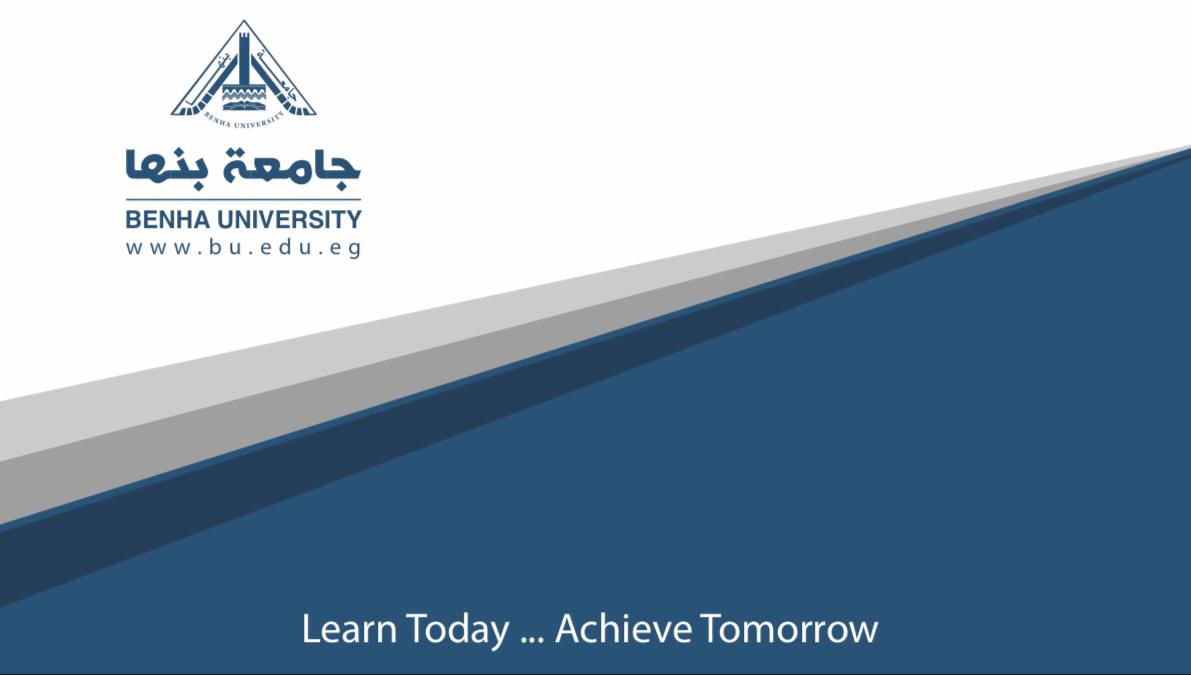 اسم المقرر : تاريخ مصر المعاصر
رقم المحاضرة : المحاضرة الثانية
اسم الأستاذ: نجلاء محمد عبد الجواد
الفرقة: الرابعة  
القسم العلمى : تاريخ  - شعبة عامة
ثورة 23 يوليو 1952م.والتطورات التى حدثت فى مصر بعدها
قامت الثورة على مبادئ ستة هي:
1)القضاء على الاقطاع
2)القضاء على الاستعمار
3)القضاء على سيطرة راس المال على الحكم 
4)بناء حياة ديمقراطية سليمة
5)بناء جيش وطني قوى
6)اقامة عدالة اجتماعية
مميزات ثورة يوليو
ثورة بيضاء لم ترق فيها الدماء.
قيام الثورة بجيل جديد من الضباط والشبان بقيادة جمال عبد الناصر وكان امرا جديدا في عالم الانقلابات العسكرية التي كان يقوم بها عادة  قادة الجيوش واصحاب الرتب الكبيرة.
كان تشكيل الضباط الاحرار ذا طبيعة خاصة لا تنفرد باتجاه معين ولا تنتمي لحزب سياسي واحد فلقد كانوا من مختلف الاتجاهات  السياسية.
اكتساب الثورة تأييد شعبي جارف من ملايين الفلاحين وطبقات الشعب العاملة الذين كانوا يعيشون حياة تتسم بالمرارة والمعاناة.
لتخاذ قرار حل الاحزاب والغاء دستور 1923 بعد ستة اشهر من قيام الثورة  والالتزام بفترة انتقال محددة هي ثلاث سنوات يقوم بعدها  نظام جمهوري جديد.
 
 
تميزت الثورة بالمرونة وعدم الجمود في سياستها الداخلية لصالح الدولة حيث لم تجمد سياسة الثورة الخارجية في مواجهة الاستعمار بعد رفض امريكا امدادها بالسلاح وسحب عرضها في بناء السد العالي واتجهت الثورة الى اطراف اخرى من اجل تنفيذ المشروعات القومية.
وفي المجال السياسي تبنت الثورة فكرة القومية العربية ، وسعت إلى مساندة الشعوب العربية المحتلة للتخلص من الاستعمار ، وحققت الوحدة مع سوريا واليمن ، كما سعت إلى محاربة الاستعمار بكافة صوره وأشكاله في أفريقيا وآسيا ، وكان لمصر دور رائد في تأسيس جماعة دول عدم الانحياز.
انجازات الثورة
الانجازات المحلية
الانجازات السياسية
تأميم قناة السويس
استرداد الكرامة والاستقلال والحرية المفقودة على ايدي المستعمر المعتدي
السيطرة على الحكم في مصر وسقوط الحكم الملكي
اجبار الملك على التنازل عن العرش ثم الرحيل عن مصر إلى ايطاليا
الغاء النظام الملكي وقيام الجمهورية
توقيع اتفاقية الجلاء بعد اكثر من سبعين عاما من الاحتلال
انجازات ثقافية
أنشأت الثورة الهيئة العامة لقصور الثقافة والمراكز الثقافية لتحقيق توزيع ديموقراطي للثقافة وتعويض مناطق طال حرمانها من ثمرات الابداع الذي احتكرته مدينة القاهرة وهو ما  يعد من أهم وأبرز انجازاتها الثقافية.
انشاء أكاديمية تضم المعاهد العليا للمسرح والسينما والنقد والباليه والاوبرا والموسيقى والفنون الشعبية.
رعاية الاثار والمتاحف ودعم المؤسسات الثقافية 
سمحت بانتاج افلام من قصص الادب المصري الاصيل بعد ان كانت تعتمد على الاقتباس من القصص والافلام الأجنبية.
انجازات تعليمية
قررت مجانية التعليم العام واضافت مجانية التعليم العالي .
ضاعفت من ميزانية التعليم العالي .
اضافت عشرة جامعات انشئت في جميع انحاء البلاد بدلا من ثلاث جامعات فقط.
انشاء مراكز البحث العلمي وتطوير المستشفيات التعليمية.
انجازات اقتصادية واجتماعية
تعتبر الثورة العصر الذهبي للطبقة العاملة المطحونة الذين عانوا اشد المعاناة من الظلم وفقدان مبدأالعدالة الاجتماعية.
أسفرت الثورة عن توجهها الاجتماعي وحسها الشعبي مبكرا عندما اصدرت قانون الملكية يوم 9 سبتمبر 1952.
قضت على الاقطاع وانزلت الملكيات الزراعية من عرشها.
مصرت واممت التجارة والصناعة التي استاثر بها الاجانب.
الغاء الطبقات بين الشعب المصري واصبح الفقراء قضاة واساتذة جامعة وسفراء ووزراء واطباء ومحامين وتغيرت البنية الاجتماعية للمجتمع المصري.
قضت على معاملة العمال كسلع تباع وتشترى ويخضع ثمنها للمضاربة في سوق العمل.
حررت الفلاح باصدار قانون الاصلاح الزراعي.
قضت على السيطرة الراسمالية في مجالات الانتاج الزراعي والصناعي.
الانجازات العربية
1)توحيد الجهود العربية وحشد الطاقات العربية لصالح حركات التحرر العربية.
2)اكدت للأمة من الخليج الى المحيط ان قوة العرب في توحدهم وتحكمها اسس اولها : تاريخي وثانيها :  اللغة المشتركة لعقلية جماعية . وثالثها : نفسي واجتماعي لوجدان واحد مشترك.
  3)اقامت الثورة تجربة عربية في الوحدة بين مصر وسوريا في فبراير 1958 .
4) اصبحت مصر قطب القوة في العالم العربي مما فرض عليها مسئولية والحماية والدفاع لنفسها ولمن حولها
 
5)دعمت الثورة حركة التحرر في تونس والمغرب حتى الاستقلال.
الاتجازات الدولية
لعبت قيادة الثورة دورا رائدا مع يوغسلافيا بقيادة الزعيم تيتو ومع الهند بقيادة نهرو في تشكيل حركة عدم الانحياز مما جعل لها وزن ودور ملموس ومؤثر على المستوى العالمي .
وقعت صفقة الاسلحة الشرقية عام 1955 والتي اعتبرت نقطة تحول كسرت احتكار السلاح العالمي.
دعت الى عقد أول مرتمر لتضامن الشعوب الافريقية والاسيوية في القاهرة عام 1958.
التأميم ومشروعيته
 فى 
القانون الدولى
معني التأميم هو تحويل الملكية إلي القطاع العام .أو  هو نقل ملكية قطاع معين إلى ملكية الدولة. وهي خطوة تمر بها الدولة المستقلة عادة أثناء اعادة هيكلة جهاز الدولة الاداري  في إطار عملية نقل الملكية و ترسيخ قواعد السيادة بحيث تقوم الدولة بإرجاع ملكية ما يراد تأميمه إلى نفسها.
و بدأ التأميم مع بدايات القرن الــ19 تطور و تنامي  مع حركة الأستعمار وما واكبها من حروب وصراعات حيث أفرزت هذه الصراعات خلال العقود الأولى من القرن الماضي نوعاً احتكاريا لمطالب الشعوب المستعمرة من قبل الاستعمار  الأجنبي . و زادت الطالبات مع اكتشاف الثروات المعدنية و النفطية للشعوب نفسها و تطور الصناعة . و مع هذه الثروات اكتسب التأميم الشرعية الوطنية للحفاظ على ثروات الأمم ومقدراتها داخل حدودها الإقليمية المعترف بها دوليا .
كثيراً ما تقترن كلمة " تأميم " بلفظة " الاشتراكية " ولفظة " التوجيه الاقتصادي " . كما ان التوجيه الاقتصادي لا يعني الاشتراكية او التأميم . فلكل من هذه الالفاظ مدلولها الخاص.
و الاشتراكية ، اذا جاز تحديدها بتعريف ، هي نظام اجتماعي يملك فيه الشعب وسائل الانتاج ويقوم هذا الشعب بتوزيع الانتاج توزيعاً عاماً على المجتمع الخالي من استغلال الانسان للانسان .
اما التوجيه الاقتصادي ، فهو مذهب اقتصادي بحت يهدف الى تدخل الدولة في الانتاج وتوجيهه لمعالجة القضايا المتعلقة بالكفاية الانتاجية والازمات الاقتصادية والبطالة . وقد اختلف الاقتصاديون في تكييفه . فبينما اعتبره بعضهم احياء لمذهب التدخل الذي نادى به كتاب الاقتصاد في منتصف القرن التاسع عشر ، اعتبره البعض الآخر مذهباً اقتصادياً مستقلاً بذاته ويختلف تمام الاختلاف عن كل من المذهبين : الحر والاشتراكي .
و عن مشروعية التأميم في القانون الدولي حق الدول في التأميم حق ثابت إذ أنه ملازم بسيادة الدولة على مصادر ثروتها القومية وتبرره اعتبارات المصلحة العامة ، فحتى وإن نص دستورها على حظر التأميم فليس للدولة أن تتنازل عن حقها في التأميم حتى ولو كان ذلك في سبيل تشجيع رؤوس الأموال الأجنبية ، فإن التأميم لا يمكن اعتباره في ذاته عملا غير مشروع إذ لا يعقل أن تتنازل الدولة عن سيادتها على مصادر ثروتها القومية واختيار النظام الاجتماعي الذي ترتضيه .
ولقد أقر القانون الدولي للدول حق التأميم ، وكل ما هنالك انه اشترط لممارسة هذا الحق ان يكون متخذا وفق إجراءات قانونية سليمة وبشكل عام دون تمييز ضد الأجانب كما نص على ضرورة ان يكون مصحوبا بتعويض عادل ومناسب حتى لا يضار منه الأجانب" وهذا ما أكده قرار الجمعية العامة للأمم المتحدة بشأن التأميم "السيادة الدائمة للشعوب والأمم والمحافظة على ثرواتها ومصادرها الطبيعية " إذ أن " نظرية سيادة الدولة على مواردها الاقتصادية هي من أهم النظريات المتفق عليها في القانون الدولي والتي تجيز للدولة ممارسة اجراءات التأميم أو نزع الملكية او المصادرة بدون أية مسؤولية وهو ما نصت عليه الجمعية العامة في الامم المتحدة في الفقرة الرابعة بأنه ( يراعى استنادا التأميم او نزع الملكية او المصادرة على أسس من المنفعة العامة او الأمن العام أو المصلحة الوطنية المسلم بأرجحيتها على المصالح الفردية او الخاصة ، الأجنبية او الوطنية ،
ويدفع المالك في مثل هذه الحالات التعويض الملائم وفقا للقواعد السارية في الدولة والتي تتخذ هذه الإجراءات عند ممارستها لسيادتها وفقا للقانون الدولي كما نصت الفقرة الثامنة على انه ( اتفاقات الاستثمارات الاجنبية المبرمة بحرية من قبل أو بين الدول ذات السيادة يجب مراعاتها بحسن نية وعلى الدول والمنظمات الدولية الاحترام الدقيق لسيادة الدول والشعوب على مواردها وثروتها الطبيعية وفقا للميثاق والمبادئ التي يتضمنها هذا القرار .
كما تبنت الجمعية العامة للأمم المتحدة في دورتها السادسة غير العادية الإعلان بشأن إنشاء نظام اقتصادي عالمي جديد وقد تضمن هذا الإعلان من بين العديد من المبادئ التي تبناها المبدأ الآتي :( حق كل دولة في السيادة الكاملة على مواردها الطبيعية وكل الأنظمة الاقتصادية وتتمتع كل دولة بحق استغلال مواردها الطبيعية بالوسائل التي تراها ملائمة لها بما في ذلك حقها في التأميم ).
عبد الناصر والتجربة العربية المصرية: فى 26 يوليو 1956لجأ عبد الناصر إلى تأميم قناة السويس بعد امتناع البنك الدولي عن إعطاءه قروض يقوم من خلالها ببناء السد العالي وبحيرة ناصر في أسوان لتخزين المياه، وعقب العدوان الثلاثى تم تمصير وتأميم ومصادرة الأموال البريطانية والفرنسية فى مصر وتم إنشاء المؤسسة الاقتصادية عام 1957 و التى تعتبر النواة الأولى للقطاع العام المصرى ، وألت إليها كل المؤسسات الأجنبية الممصرة .
وفى يوليو 1961 صدرت القرارات الاشتراكية وبدأ واضحا أن النظام يتجه نحو نوع من الاقتصاد المخطط تحت إشراف الدولة وبقيادة القطاع العام.
الإقتصاد المصري 
في
 عهد جمال عبد الناصر
انتهج عبد الناصر سياسة محمد علي في إصلاح الاقتصاد من خلال عمل نهضة في القطاع الزراعي كركيزة لتأسيس اقتصاد قوي حيث قام بإصدار قانون الإصلاح الزراعى الأول فى 9 سبتمبر 1952 والذي اشتمل على 40 مادة، وقد حددت المادة الأولى الحد الأقصى للملكية الزراعية بـ 200 فدان للفرد.
وقرر القانون توزيع الأراضي الزائدة على صغار الفلاحين بواقع (2 إلى 5 أفدنة) على أن يسددوا ثمن هذه الأراضي على أقساط لمدة ثلاثين عاما وبفائدة 3% سنويا، يضاف إليها 1.5% من الثمن الكلي للأرض؛ وفاء للموجودات التي كانت على الأرض. وتناول الباب الثاني من القانون تنظيم الجمعيات التعاونية في الأراضي الموزعة، أما الباب الرابع فقد حدد عددا من الإجراءات لمنع تفتيت الأراضي الموزعة، كما حدد ضريبة جديدة للأرض، وتناول الفصل الخامس العلاقة بين الملاك والمستأجرين.
هذا وقد حددت سياسة عبد الناصر الحد الأدنى لأجور عمال الزراعة، إلى جانب الحق في إعطائهم الحق في تنظيم نقاباتهم الزراعية. وبلغ مجموع الأراضي التي يطبق عليها قانون سبتمبر سنة 1952 مساحة 653,736 ألف فدان تنتمي إلى 1789 مالكا كبيرا، ولكن الأرض التي طبق عليها القانون في واقع الأمر بلغت 372,305 آلاف فدان، أما البقية وهي حوالي النصف فقد قام الملاك ببيعها بأساليبهم الخاصة حتى أكتوبر سنة 1953 حينما ألغت الحكومة النص الذي كان يتيح للملاك بيعها بأساليبهم ، ثم صدر قانون الإصلاح الزراعى الثانى عام 1961وهو القانون (رقم 127 لسنة 1380هـ=1961م)، وأهم ما في هذا القانون هو جعل الحد الأقصى لملكية الفرد 100 فدان، يضاف إليها 50 فدانا لبقية الأسرة للانتفاع فقط، وتحريم أي مبيعات للأرض من المالك لأبنائه، كما ألغى القانون الاستثناءات السابقة الخاصة بالأراضي قليلة الخصوبة.
كان الأهم والأعظم من كل ذلك هو التغير الذى طرأ على أوضاع الفلاح المصرى وأسرته حيث دخلت المدارس والوحدات الصحية إلى القرى وارتفعت نسبة الوعى و معدلات التعليم وتحسنت الأوضاع الصحية والاقتصادية فى الريف بفضل الثورة
وكان أضخم وأهم مشروعات الثورة وهو السد العالي من أجل الزراعة فى المقام الأول حيث وفر كميات المياه اللازمة لتحويل رى الحياض إلى رى دائم، وبفضله تم استصلاح ما يقرب من 2 مليون فدان.